Classroom Expectations
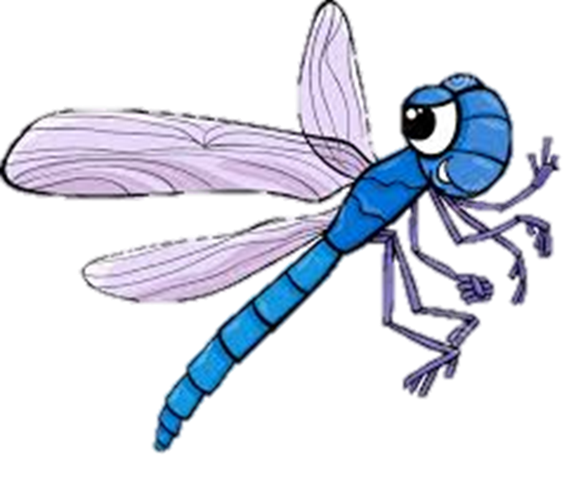 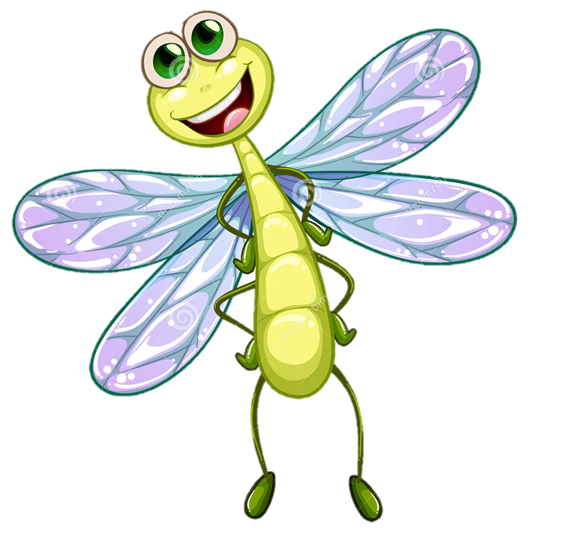 Be Safe
Safe means keeping yourself and others free from harm
Be Safe
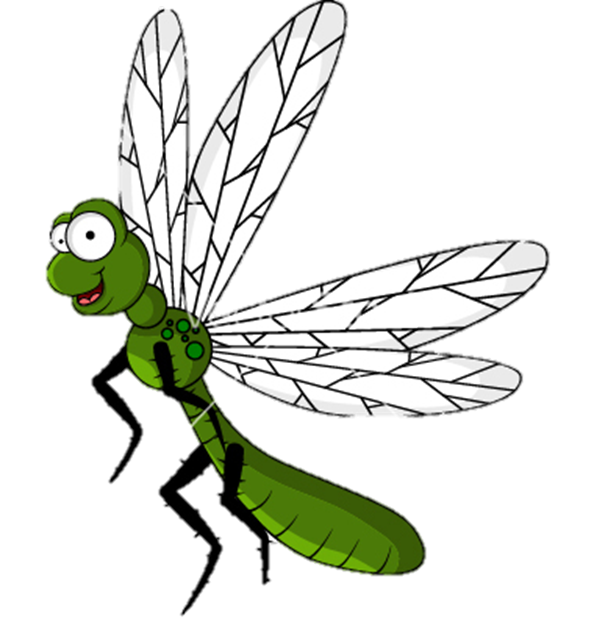 Walk Only
Be mindful of your surroundings
Be careful to leave your classmates and school equipment alone while you walk
Be Safe
Use Materials Appropriately
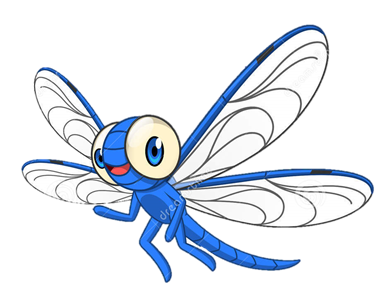 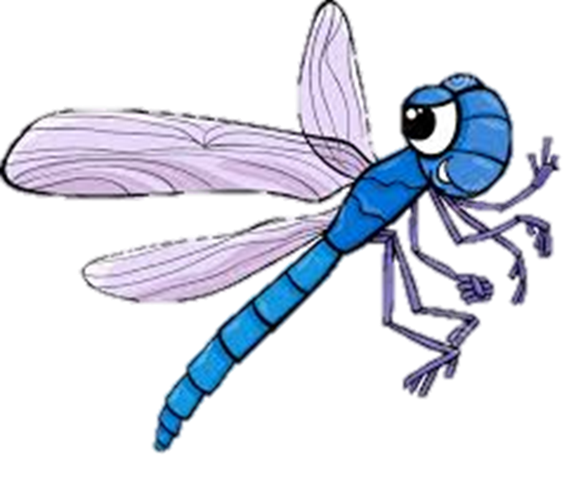 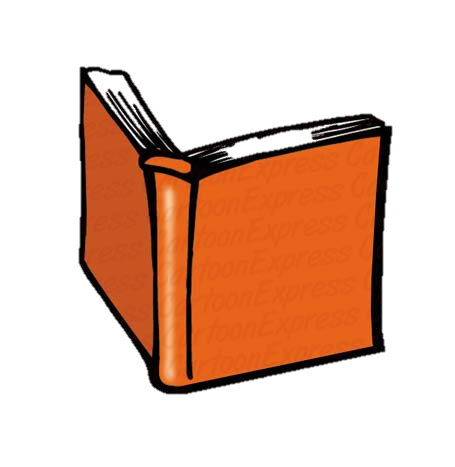 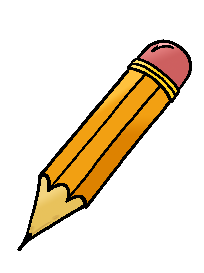 Be Safe
Sit Properly
Bottom in the chair or on the ground

Facing the right way helps us pay attention
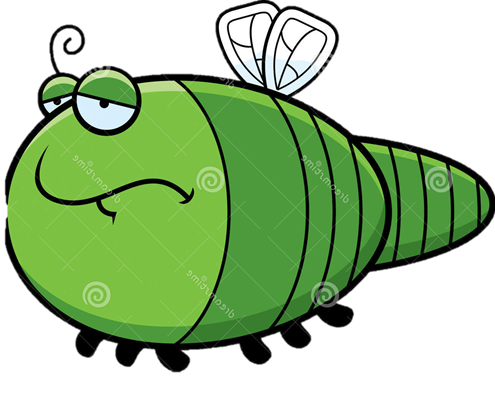 Be Safe
Ask Permission to Leave
Teachers need to know where you are
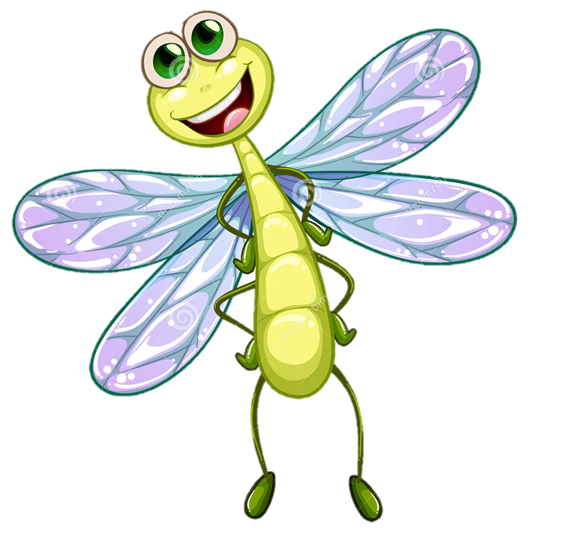 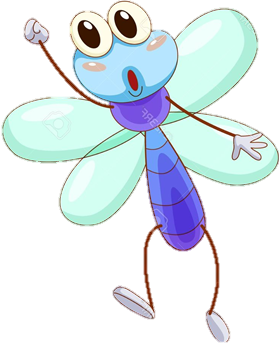 Be Safe
Follow Safety Procedures
Teachers will go over emergency procedures in class
In an emergency you are expected to remain calm and LISTEN to your teacher
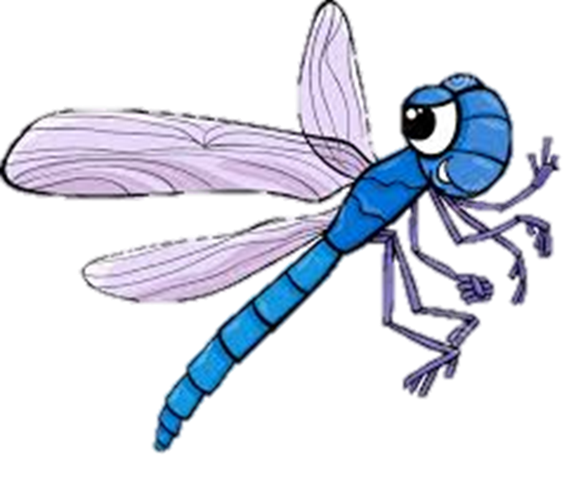 Be Respectful Means:
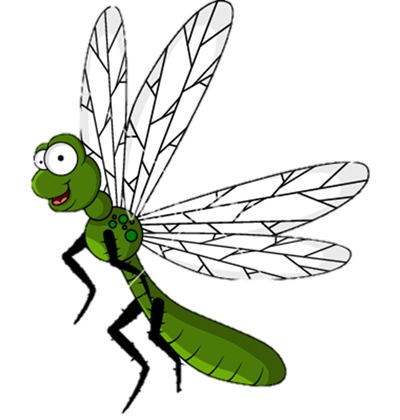 Using Quiet Voices
Be Respectful Means:
Using kind words
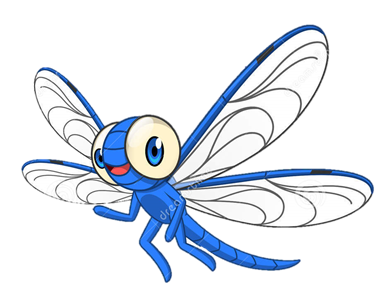 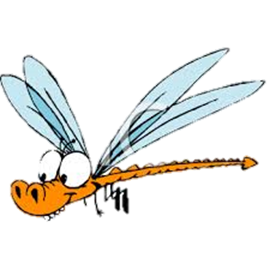 Be Respectful Means:
Sharing
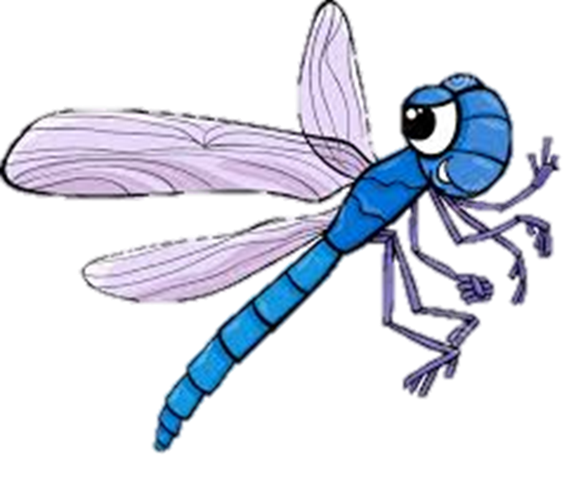 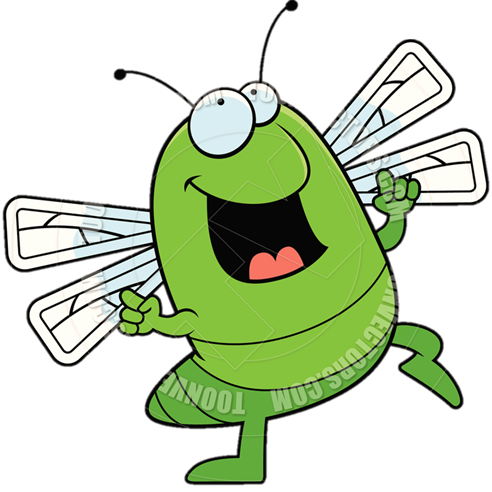 Be Respectful Means:
Listening and following directions and routines
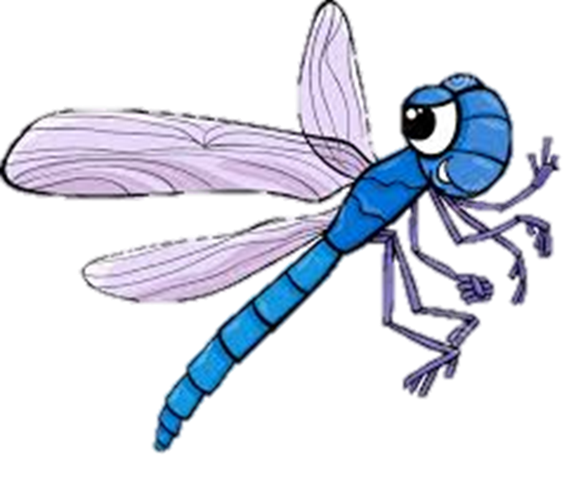 Be Responsible
Keep belongings organized
Staying neat and clean helps you be prepared
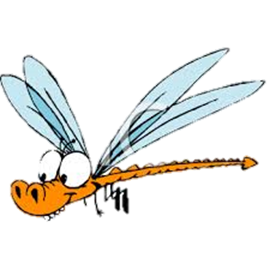 Be Responsible
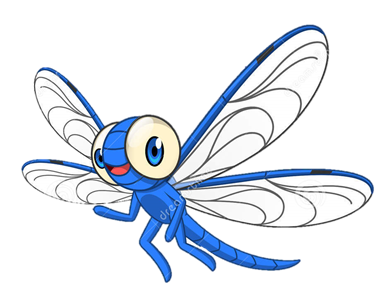 Clean your space
Always leave your space as clean, or more clean, than you found it
Be Responsible
Stay on Task
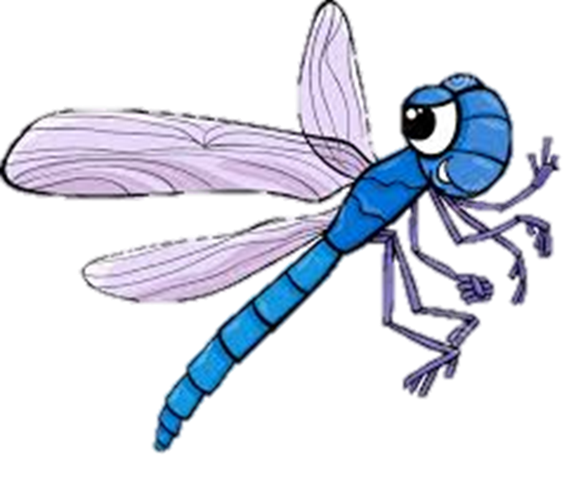 Use your time wisely
Every minute counts!
Be Responsible
Actively Listen
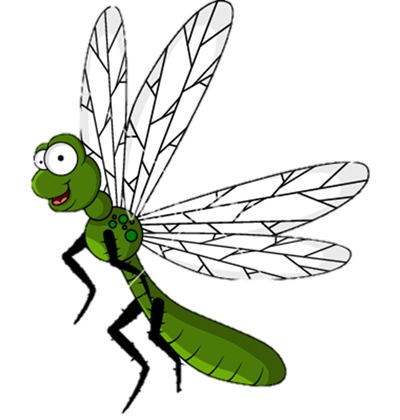 Eyes on speaker
Lips closed
Ears listening
Hands and feet quiet
Brain thinking about speaker
Be Responsible
Be Prepared
Come to class ready to learn
You should be seated, and ready when your teacher begins the day
ALWAYS bring required materials
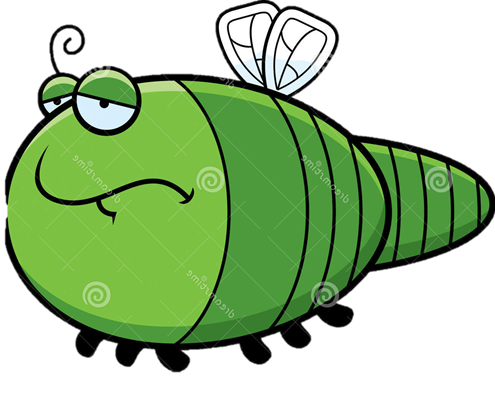 Be Responsible
Be Honest
Tell the truth
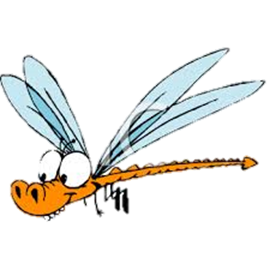 Report Problems
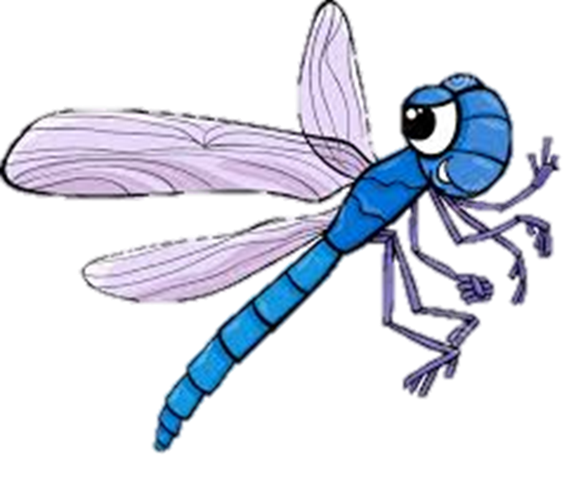 Broken equipment
Unsafe actions
Unsafe conditions
Disrespect

Tell the teacher ASAP!